الأحكام التجريبية                             في القرارات الأخلاقية
المحاضرة 23
د. لويس وينكلر • مدرسة شرق آسيا اللاهوتية (سنغافورة)تحميل د. ريك جريفيث • مؤسسة الدراسات اللاهوتية الأردنيةالملفات بلغات عدة للتنزيل المجاني على  BibleStudyDownloads.org
1. مقدمة:
2. الواقع واستخدام البيانات الواقعية الأولية
2. الواقع واستخدام البيانات الواقعية الأولية
أ. نحن جميعاً نلاحظ ونستخدم الحقائق الأولية المقدمة لنا بشكل انتقائي
2. الواقع واستخدام البيانات الواقعية الأولية
ب. يستطيع شخصين أو أكثر فحص نفس البيانات، ويصلوا إلى تفسيرات مختلفة جداً بخصوص أهمية ومعنى تلك البيانات.
2. الواقع واستخدام البيانات الواقعية الأولية
ت. غالباً ما تحدد انطباعات الناس التفسيرية عن موقف معين، كيفية تقييمهم في نهاية المطاف للطبيعة الأخلاقية، وملائمة أي اجراء أو مجموعة من الإجراءات.
2. الواقع واستخدام البيانات الواقعية الأولية
ث. ثلاثة أمثلة توضيحية
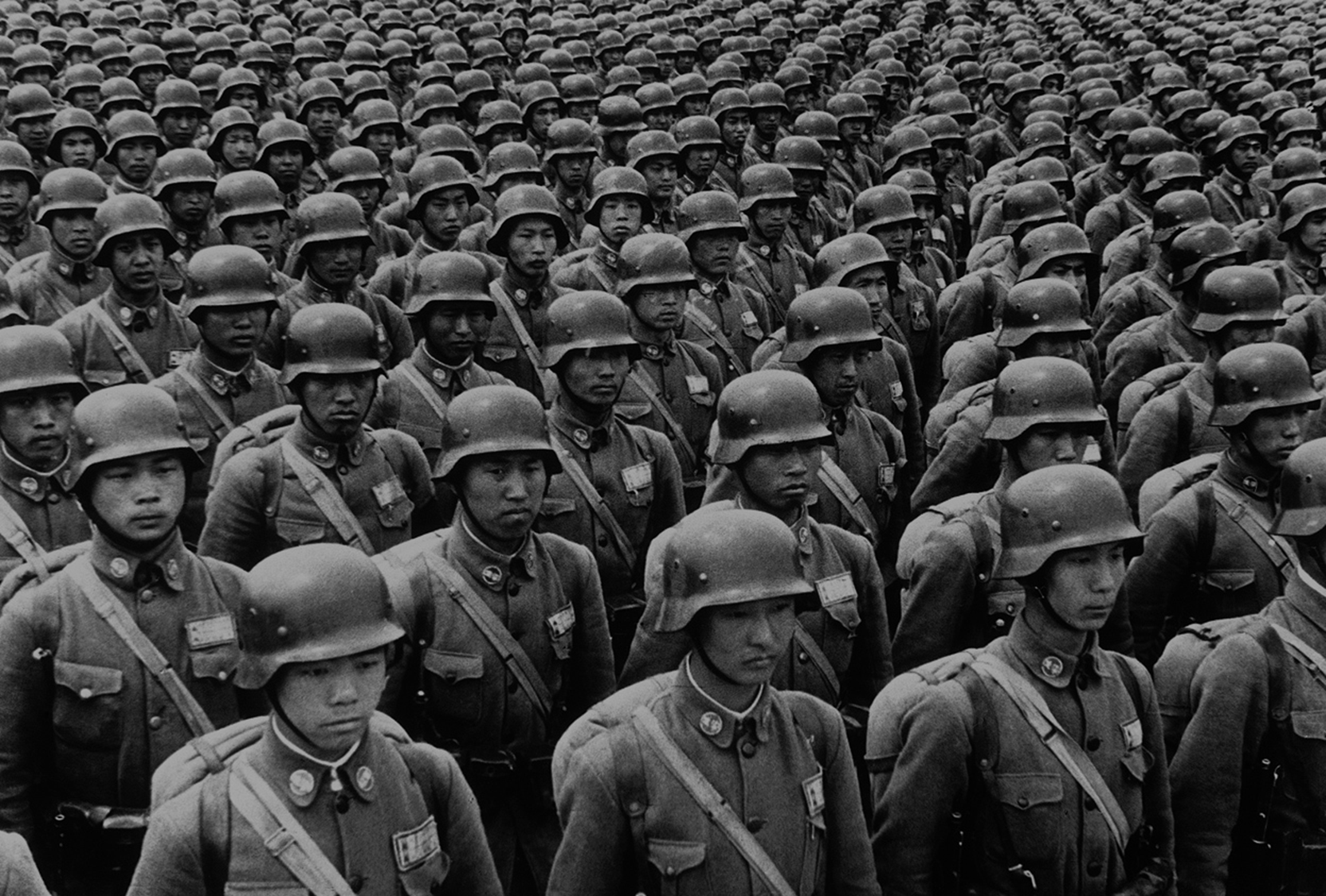 2. الواقع واستخدام البيانات الواقعية الأولية
ث. ثلاثة أمثلة توضيحية
1. الحرب
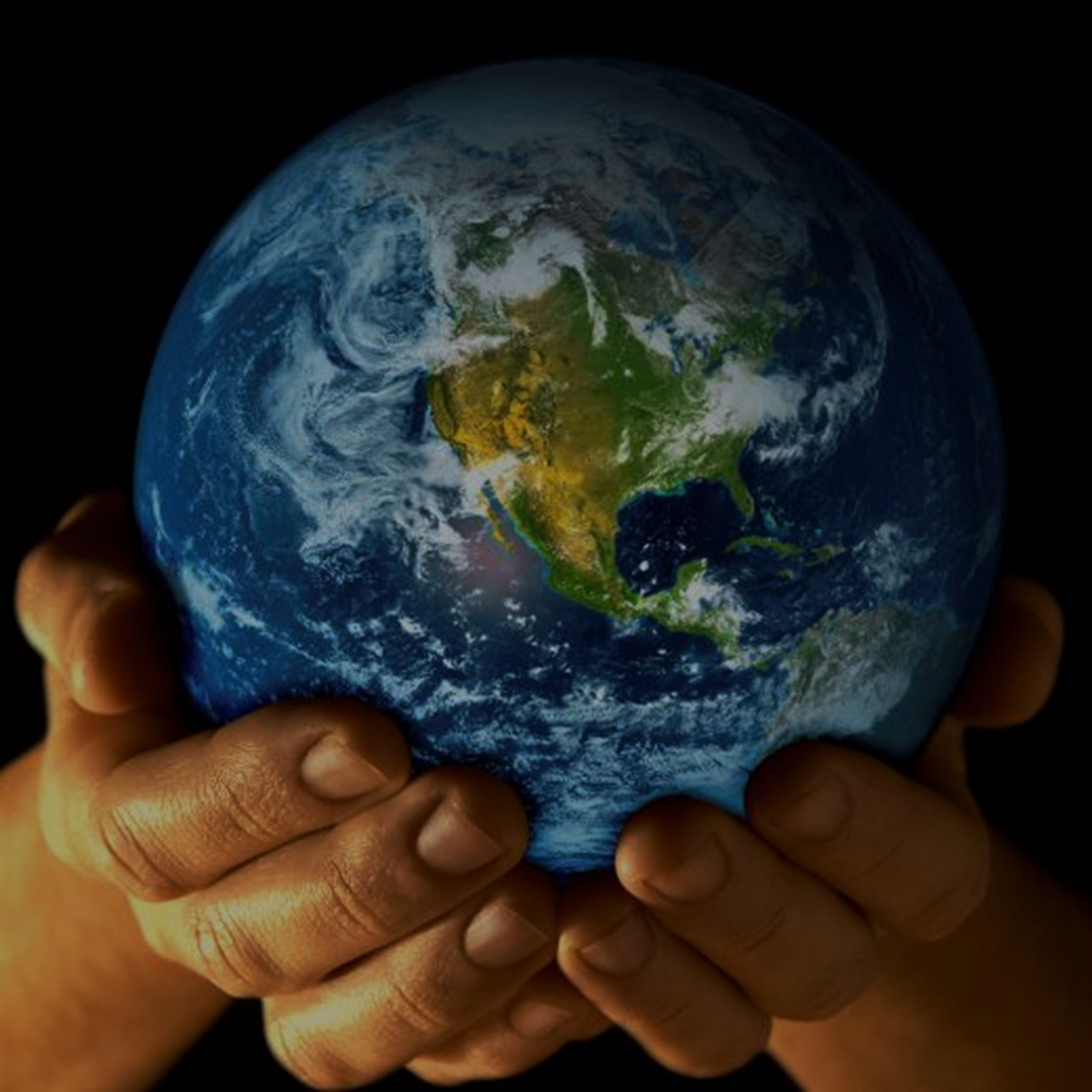 2. الواقع واستخدام البيانات الواقعية الأولية
ث. ثلاثة أمثلة توضيحية
1. الحرب
2. القضايا البيئية
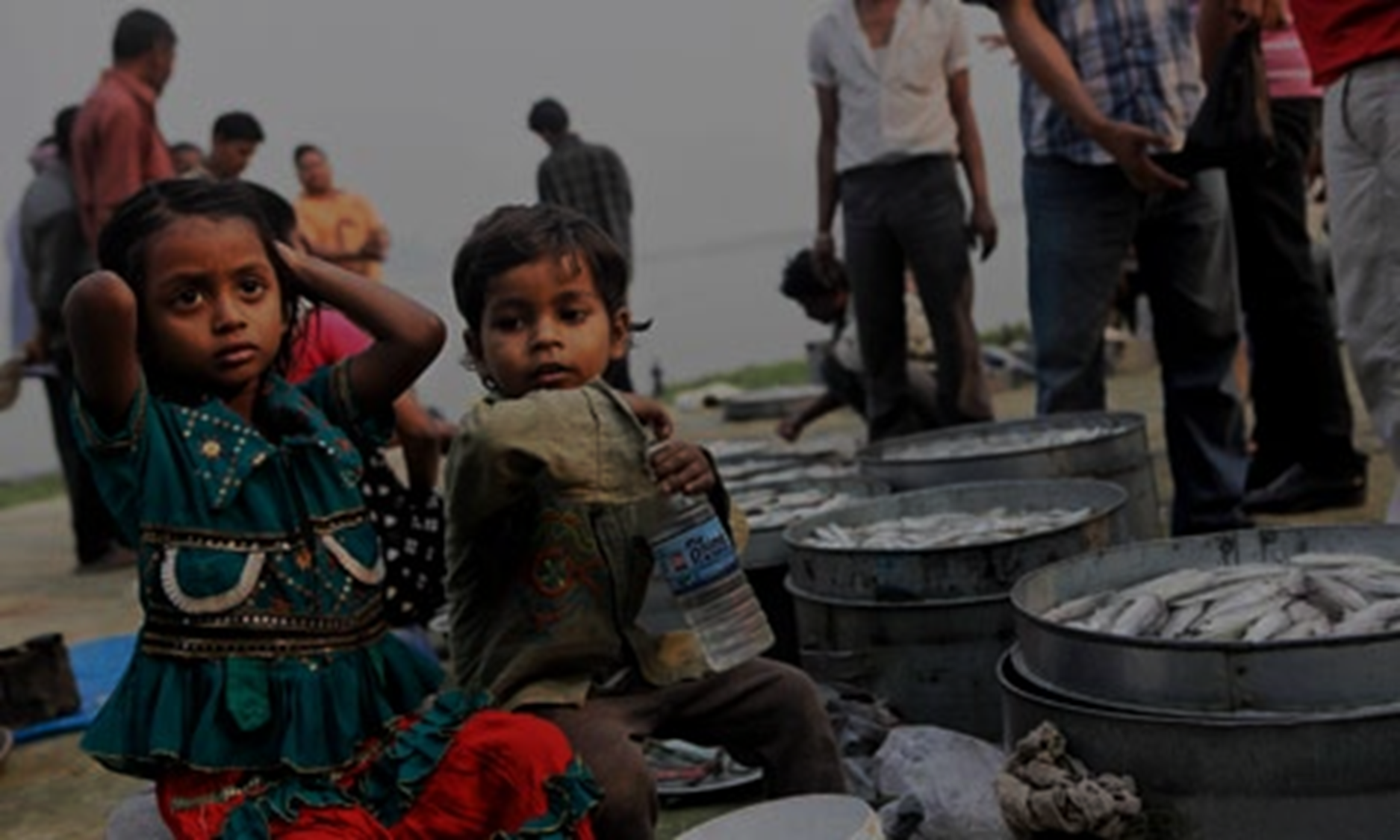 2. الواقع واستخدام البيانات الواقعية الأولية
ث. ثلاثة أمثلة توضيحية
1. الحرب
2. القضايا البيئية
3. الفقر والعدالة الإقتصادية
3. العوامل الرئيسية المؤثرة على الأحكام التجريبية
3. العوامل الرئيسية المؤثرة على الأحكام التجريبية
أ. الأعراف الإجتماعية
3. العوامل الرئيسية المؤثرة على الأحكام التجريبية
أ. الأعراف الإجتماعية
ب. الأيديولوجيات
3. العوامل الرئيسية المؤثرة على الأحكام التجريبية
أ. الأعراف الإجتماعية
ب. الأيديولوجيات
ت. المصالح الخاصة
3. العوامل الرئيسية المؤثرة على الأحكام التجريبية
أ. الأعراف الإجتماعية
ب. الأيديولوجيات
ت. المصالح الخاصة
ث. التصرفات الشخصية
4. الردود المحتملة على واقع الأحكام التجريبية المختلفة
4. الردود المحتملة على واقع الأحكام التجريبية المختلفة
أ. السخرية الأخلاقية
4. الردود المحتملة على واقع الأحكام التجريبية المختلفة
أ. السخرية الأخلاقية
ب. النسبية الأخلاقية
4. الردود المحتملة على واقع الأحكام التجريبية المختلفة
أ. السخرية الأخلاقية
ب. النسبية الأخلاقية
ت. الواقعية النقدية
5: الإستنتاج والتطبيق: طلاب الكلية الأجانب يدفعون سعر السوق في دراسة حالة سنغافورة
Black
أحصل على هذا العرض التقديمي مجاناً
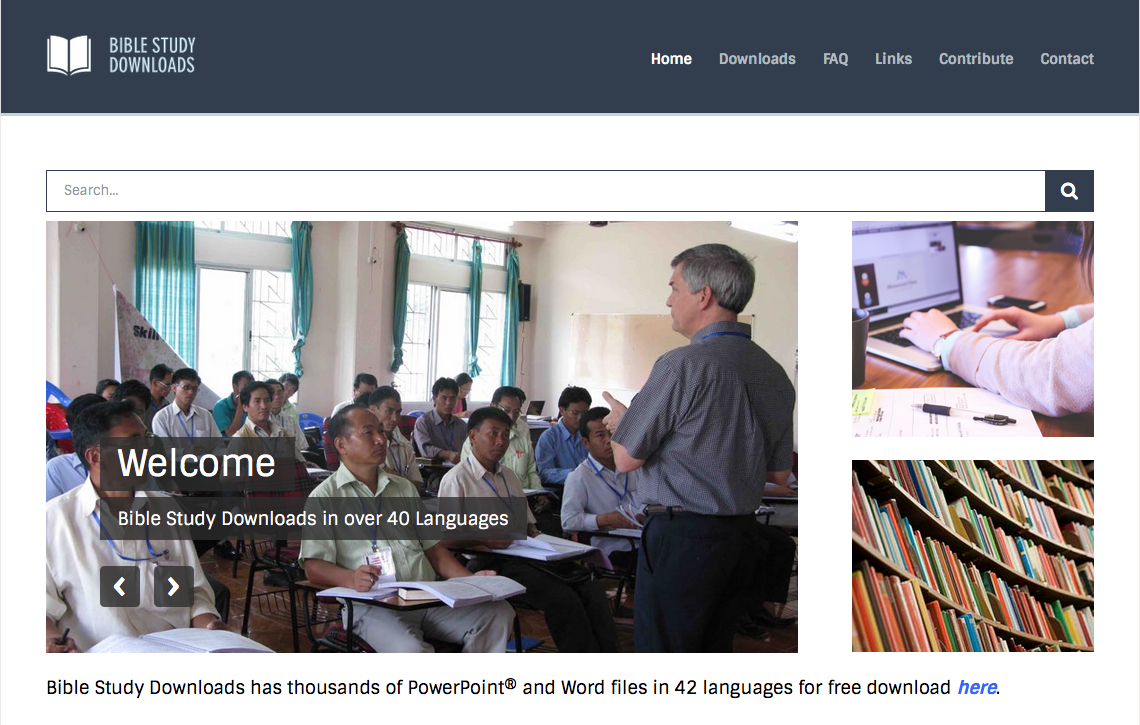 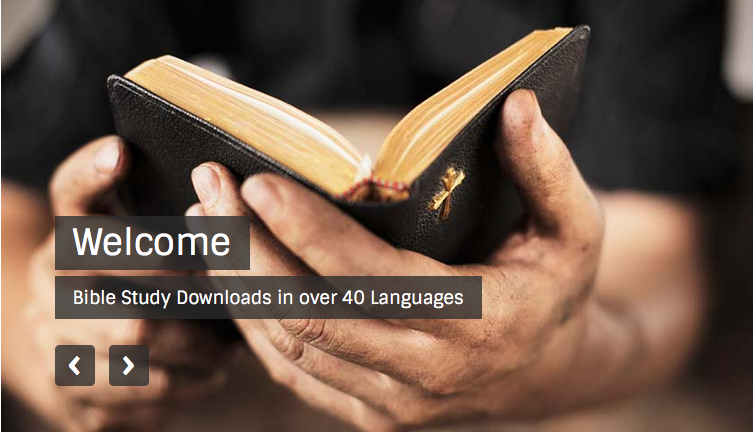 النظرة العالمية at BibleStudyDownloads.org
[Speaker Notes: WV (Worldviews)]